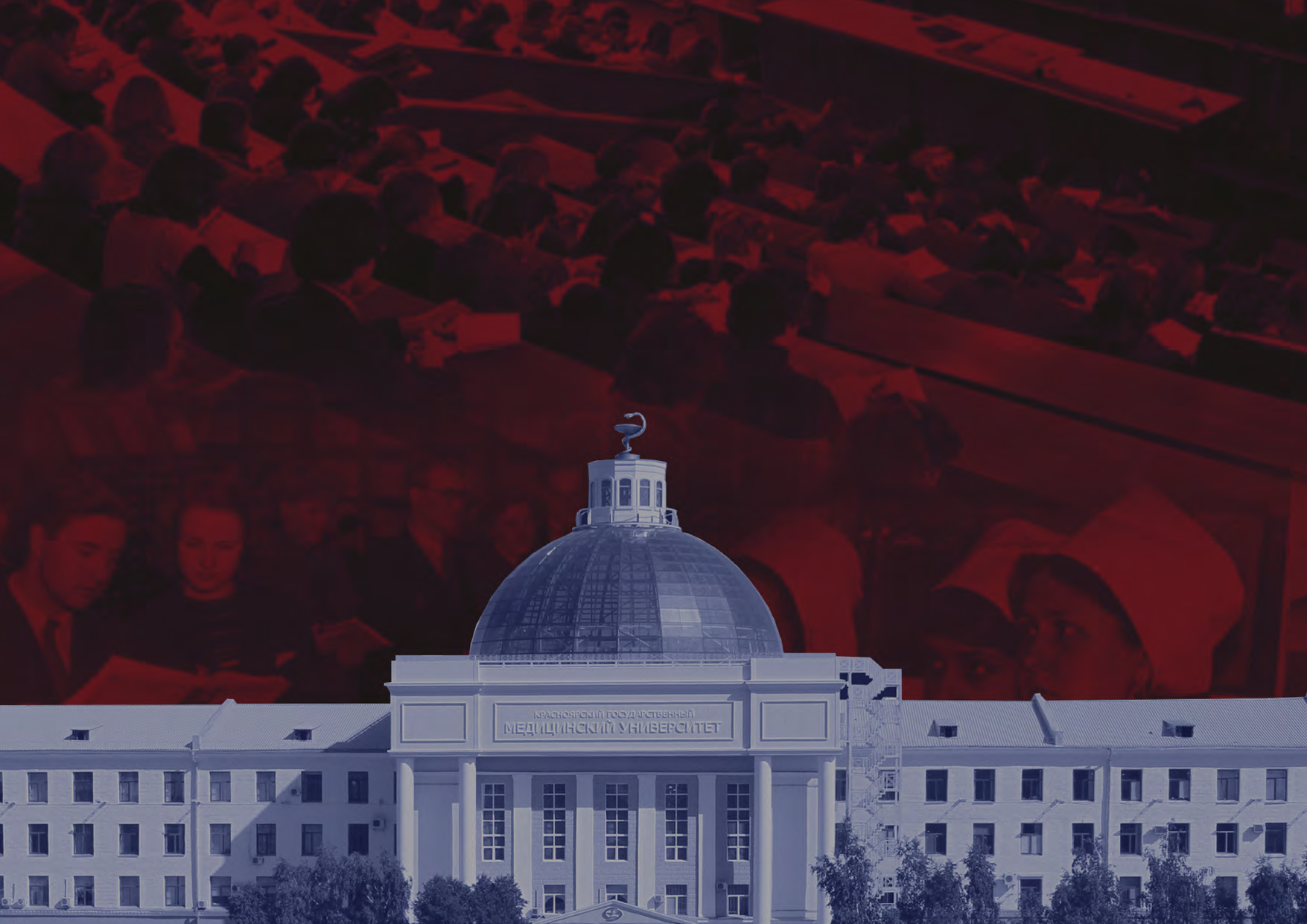 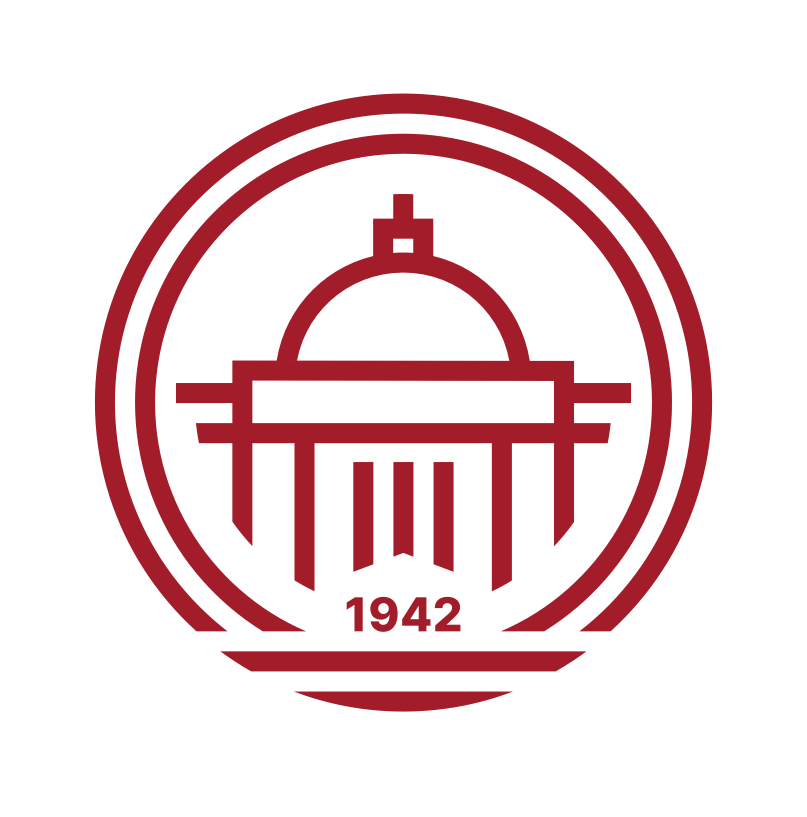 На страже здоровья 81 год
На страже здоровья 81 год
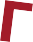 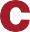 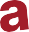 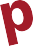 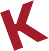 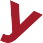 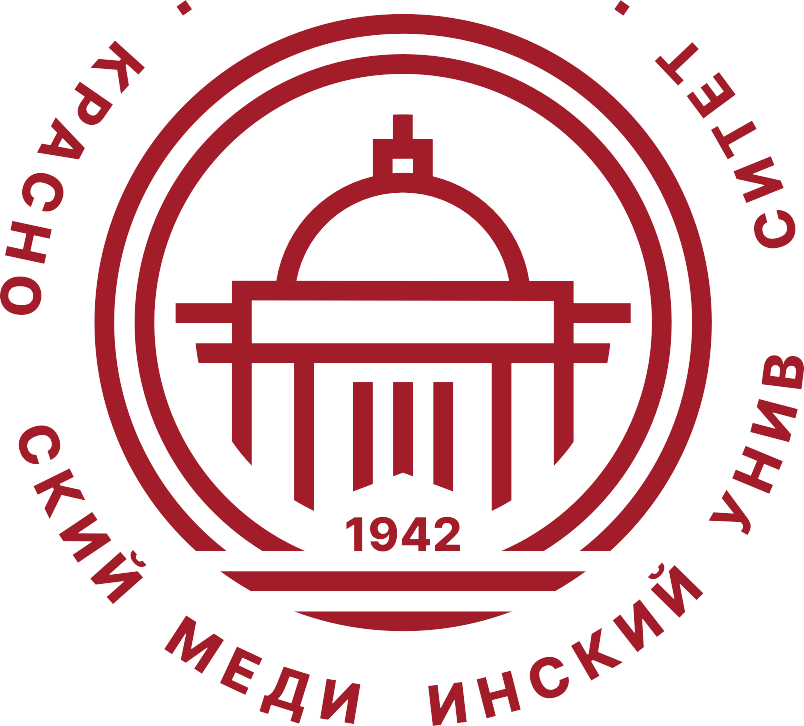 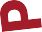 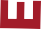 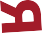 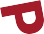 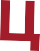 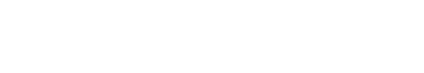 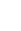 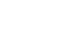 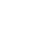 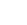 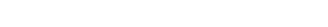 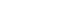 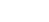 Название презентации
Содержание
Название раздела
Название раздела
01
05
Имя Фамилия или подпись
Имя Фамилия или подпись
Название раздела
Название раздела
02
06
Имя Фамилия или подпись
Имя Фамилия или подпись
Название раздела
Название раздела
03
07
Имя Фамилия или подпись
Имя Фамилия или подпись
Название раздела
Название раздела
04
08
Имя Фамилия или подпись
Имя Фамилия или подпись
Содержание
01
02
03
04
05
Название раздела
Название раздела
Название раздела
Название раздела в несколько строк
Название раздела
стр. 5
стр. 5
стр. 5
стр. 5
5 стр.
06
07
08
09
10
Название раздела
Название раздела в несколько строк
Название раздела
Название раздела в несколько строк
Название раздела
стр. 5
стр. 5
стр. 5
5 стр.
5 стр.
6
01
Название раздела
Краткое описание раздела или подзаголовок, расшифровывающий суть названия.
7
02
Название 
раздела
Краткое описание раздела или подзаголовок, расшифровывающий суть названия.
8
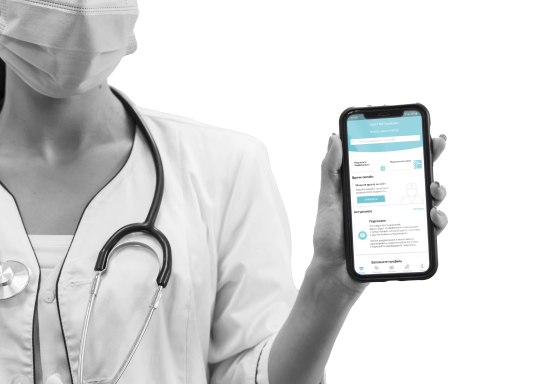 КрасГМУ – лидирующий ВУЗ в своей сфере
Короткое предложение, которое раскрывает основную тему заголовка.
9
КрасГМУ – лидирующий ВУЗ в своей сфере
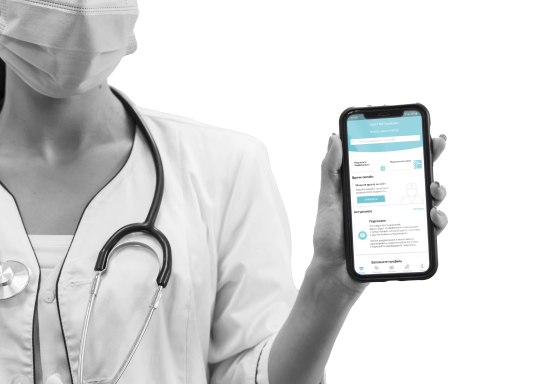 Одно предложение, раскрывающее идею того, что говорит спикер во время того, как показывает этот слайд
10
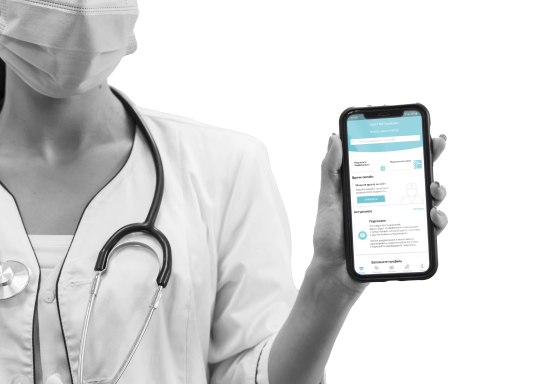 КрасГМУ – лидирующий ВУЗ в своей сфере
Одно предложение, раскрывающее идею того, что говорит спикер во время того, как показывает этот слайд
11
КрасГМУ – лидирующий ВУЗ в своей сфере
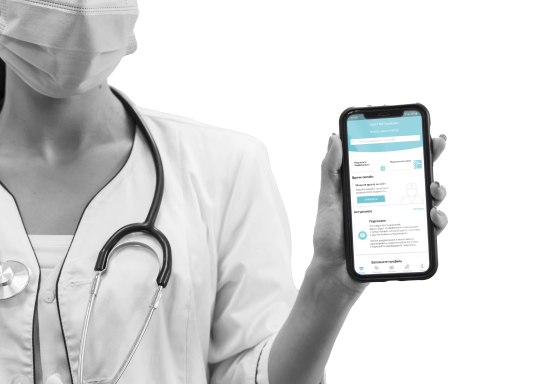 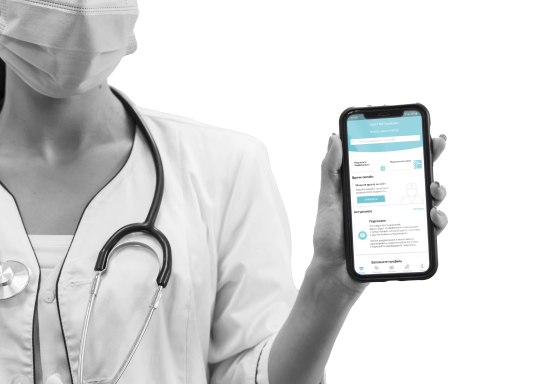 Одно предложение, раскрывающее идею того, что говорит спикер во время того, как показывает этот слайд
Одно предложение, раскрывающее идею того, что говорит спикер во время того, как показывает этот слайд
12
КрасГМУ – делает ИТ с человеческим лицом
13
КрасГМУ – лидирующий ВУЗ в своей сфере
14
КрасГМУ – лидирующий ВУЗ в своей сфере
15
Диагностика
Оперативное вмешательство
Главный организатор
Описание проекта
Партнер
Предотвращение инвалидности
16
2023
2024
2025
01
Названиешага
02
Названиешага
03
Названиешага
Описание этапа работ. Описание этапа работ. Описание этапа работ. Описание этапа работ.
В ходе исследования эксперты проанализировали
В ходе исследования эксперты проанализировали.
17
топ-5
#1
#2
Текс-описание в несколько строк.
Текс-описание в несколько строк.
#3
#4
Текс-описание в несколько строк.
#5
Текст-описание в несколько строк, рассказывающий о параметре
Текс-описание в несколько строк, рассказы-вающий о параметре.
Текс-описание в несколько строк.
18
КрасГМУ – лидирующий ВУЗ в своей сфере
Одно предложение, раскрывающее идею того, что говорит спикер во время того, как показывает этот слайд
19
КрасГМУ – лидирующий ВУЗ в своей сфере
60%
Название параметра
Описательный текст. Описательный текст. Описательный текст. Описательный текст. Описательный текст. Описательный текст. Описательный текст. Описательный текст. Описательный текст. Описательный текст. Описательный текст. Описательный текст.
10%
Название параметра
10%
Название параметра
60%
Название параметра
20
КрасГМУ – лидирующий ВУЗ в своей сфере
Описательный текст. Описательный текст. Описательный текст. Описательный текст. Описательный текст. Описательный текст. Описательный текст. Описательный текст. Описательный текст. Описательный текст. Описательный текст. Описательный текст.
21
КрасГМУ – лидирующий ВУЗ в своей сфере
22
25%
25%
Подпись
Подпись
12%
12%
Подпись
Подпись
23
Допустимые логотипы на черном фоне
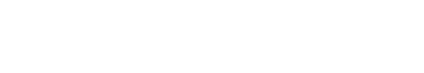 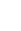 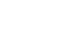 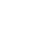 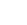 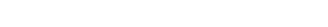 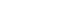 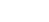 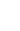 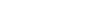 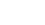 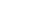 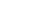 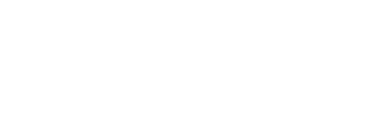 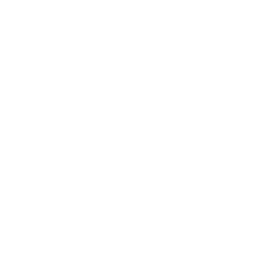 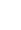 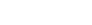 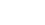 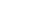 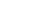 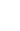 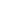 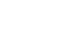 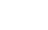 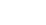 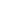 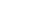 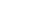 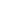 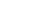 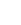 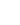 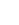 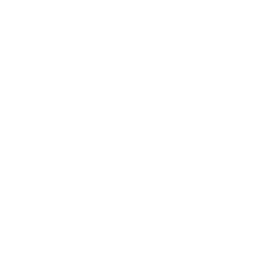 Допустимые логотипы на красном фоне
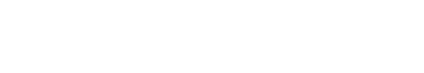 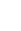 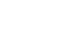 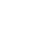 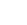 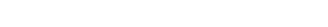 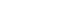 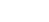 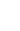 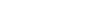 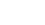 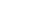 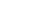 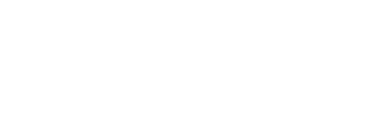 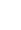 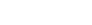 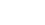 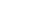 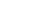 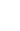 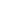 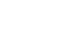 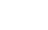 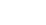 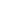 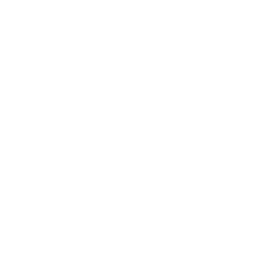 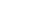 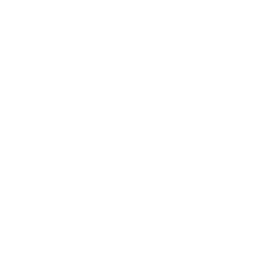 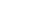 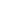 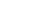 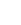 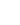 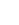 Допустимые логотипы на белом фоне
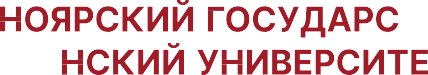 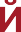 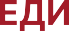 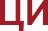 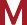 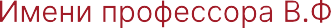 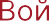 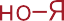 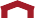 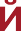 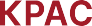 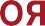 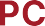 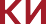 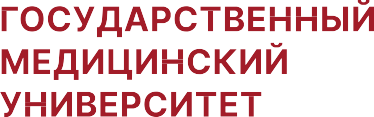 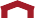 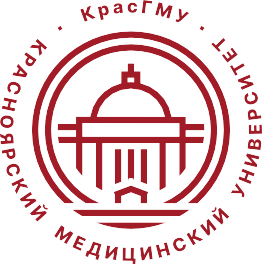 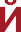 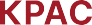 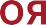 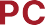 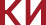 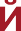 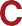 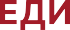 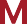 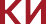 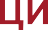 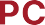 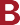 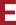 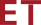 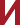 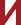 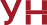 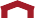 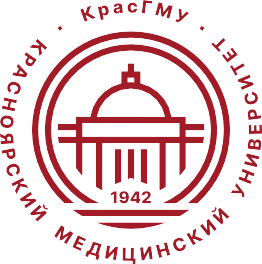